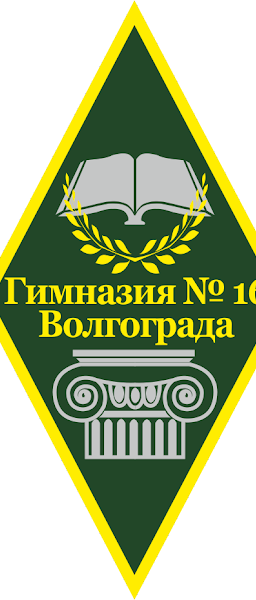 Номинация №1
Звезды школьного спорта «Спарта»
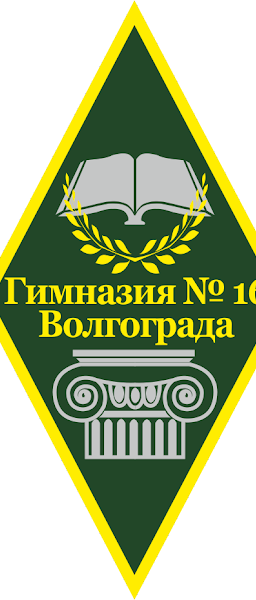 Школьный спортивный клуб 
                        «Спарта»
Волгоградская область, 400125, г. Волгоград, муниципальное образовательное учреждение Гимназия № 16 Тракторозаводского района
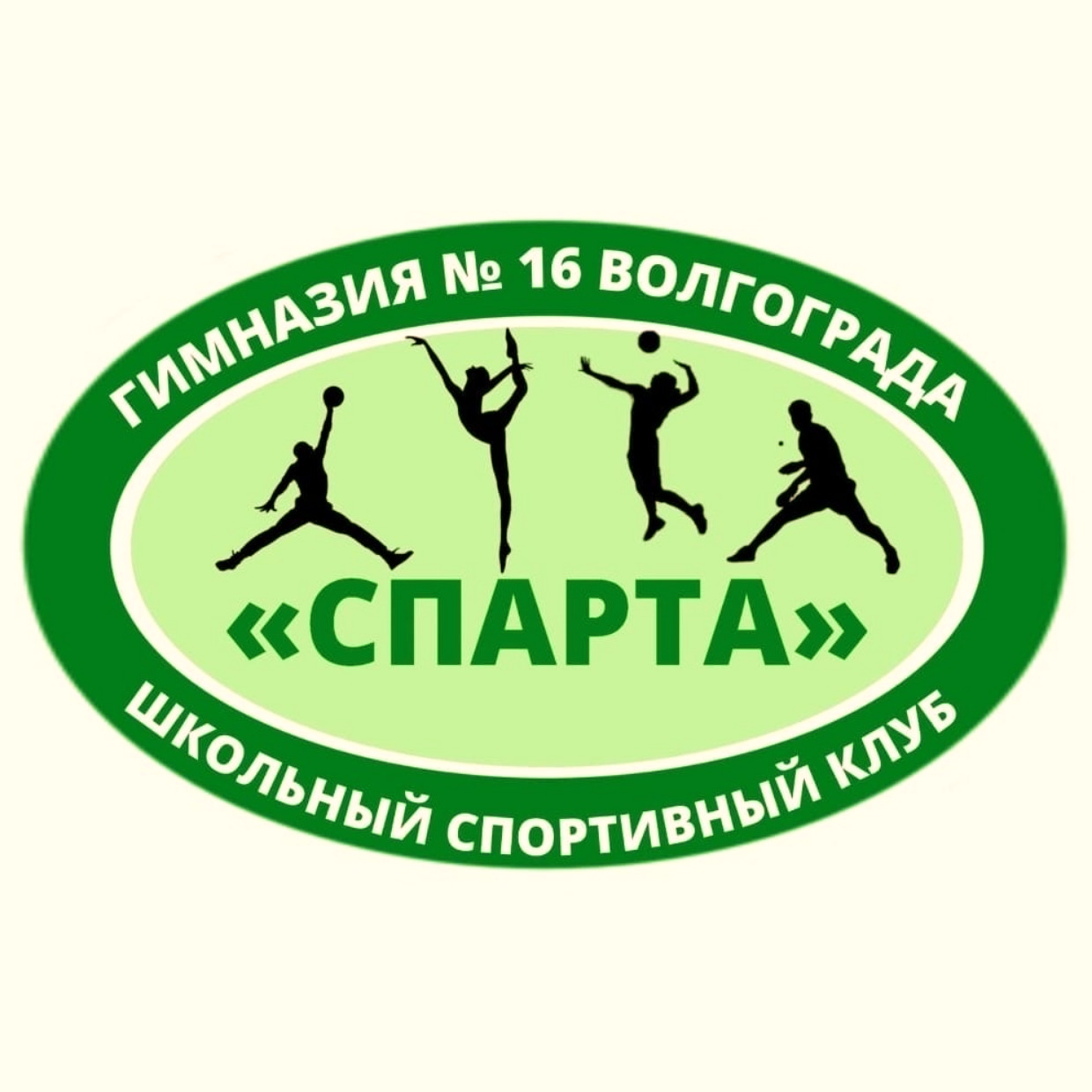 МИССИЯ КЛУБА:
1. вовлечение обучающихся в систематические занятия физической
культурой и спортом;
2.повышение мотивации к укреплению здоровья;
3. организация физкультурно-спортивной работы Гимназии во внеурочное
время.
СОЗДАНИЕ1 ноября  2021 года на базе 
МОУ Гимназии №16 был создан спортивный клуб «Спарта»
ЭМБЛЕМА
Четыре элемента, которые обозначают направление спортивного клуба «Спарта»
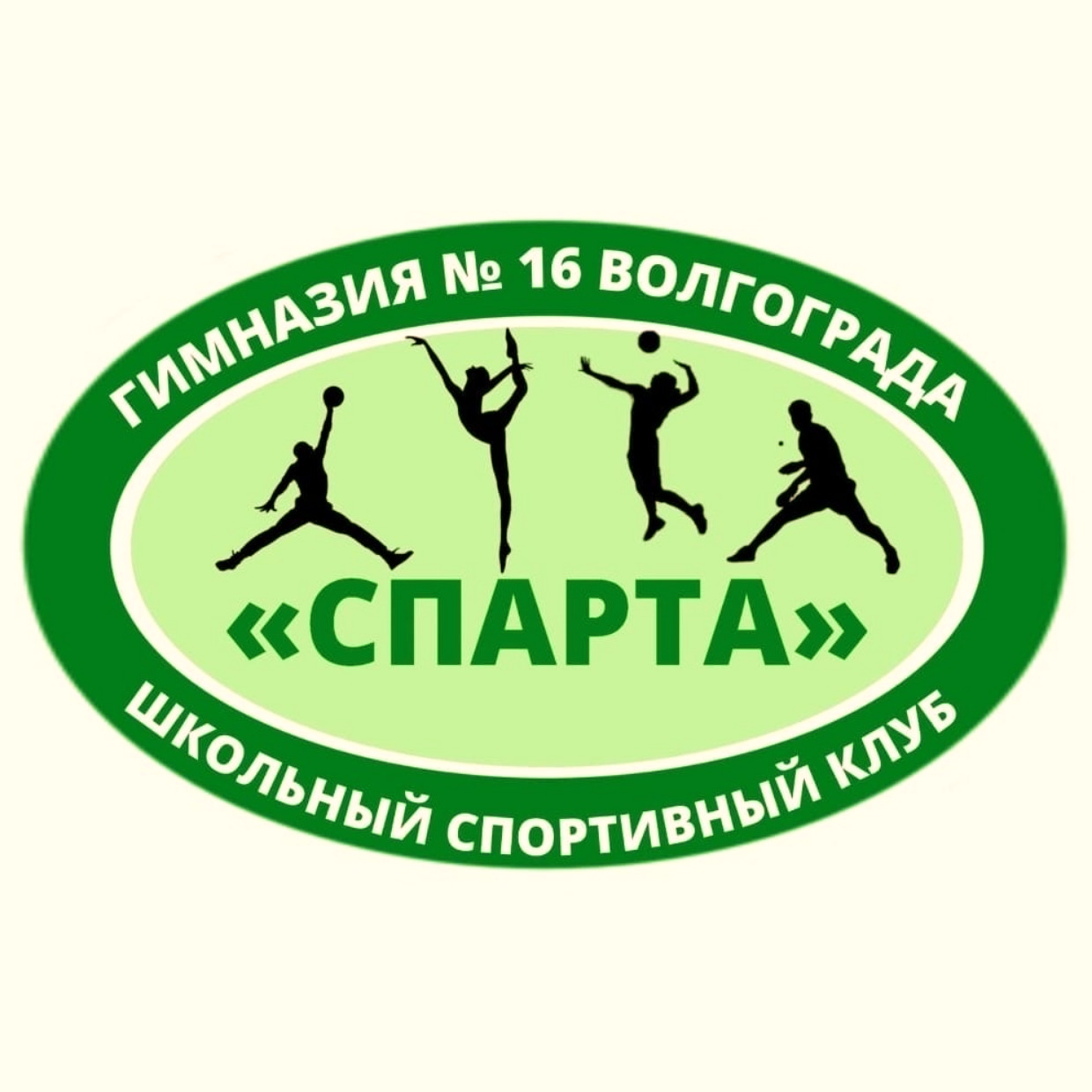 ДЕВИЗ КЛУБА: 
«Вперёд к успеху!»
ЦЕЛЬ:
Целью деятельности клуба является формирование
потребностей в здоровом образе жизни и систематических
занятиях физической культурой и спортом у обучающихся Гимназии, а также
развитие в Гимназии традиционных видов спорта.
НАПРАВЛЕНИЯ РАБОТЫ:
СПОРТИВНОЕ
ПРОСВЕТИТЕЛЬСКОЕ
ОЗДОРОВИТЕЛЬНОЕ
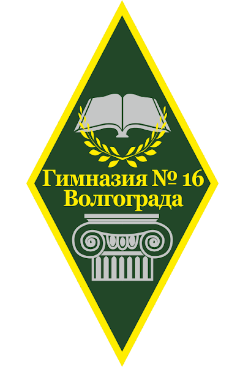 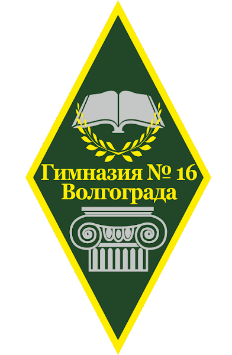 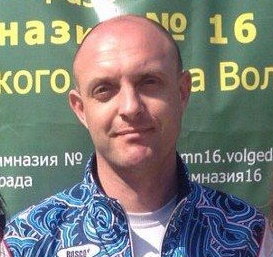 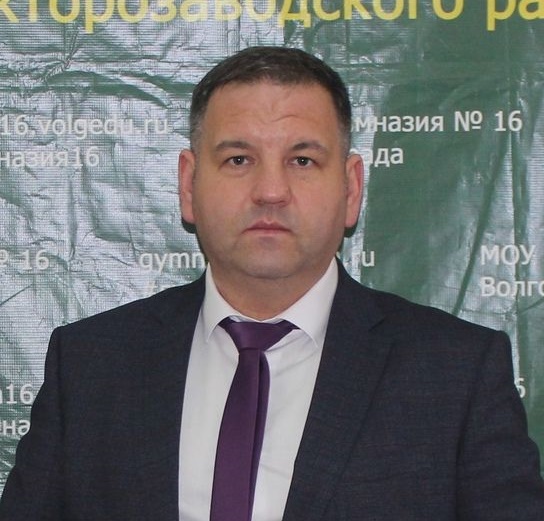 Директор МОУ Гимназии №16
АНДРЕЙ ВЛАДИМИРОВИЧ СЕЛЕЗНЁВ
Руководитель ШСК «Спарта»
ПОПОВ ЕВГЕНИЙ ВЛАДИМИРОВИЧ
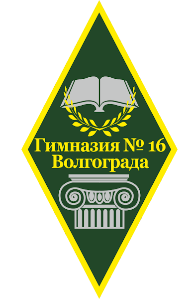 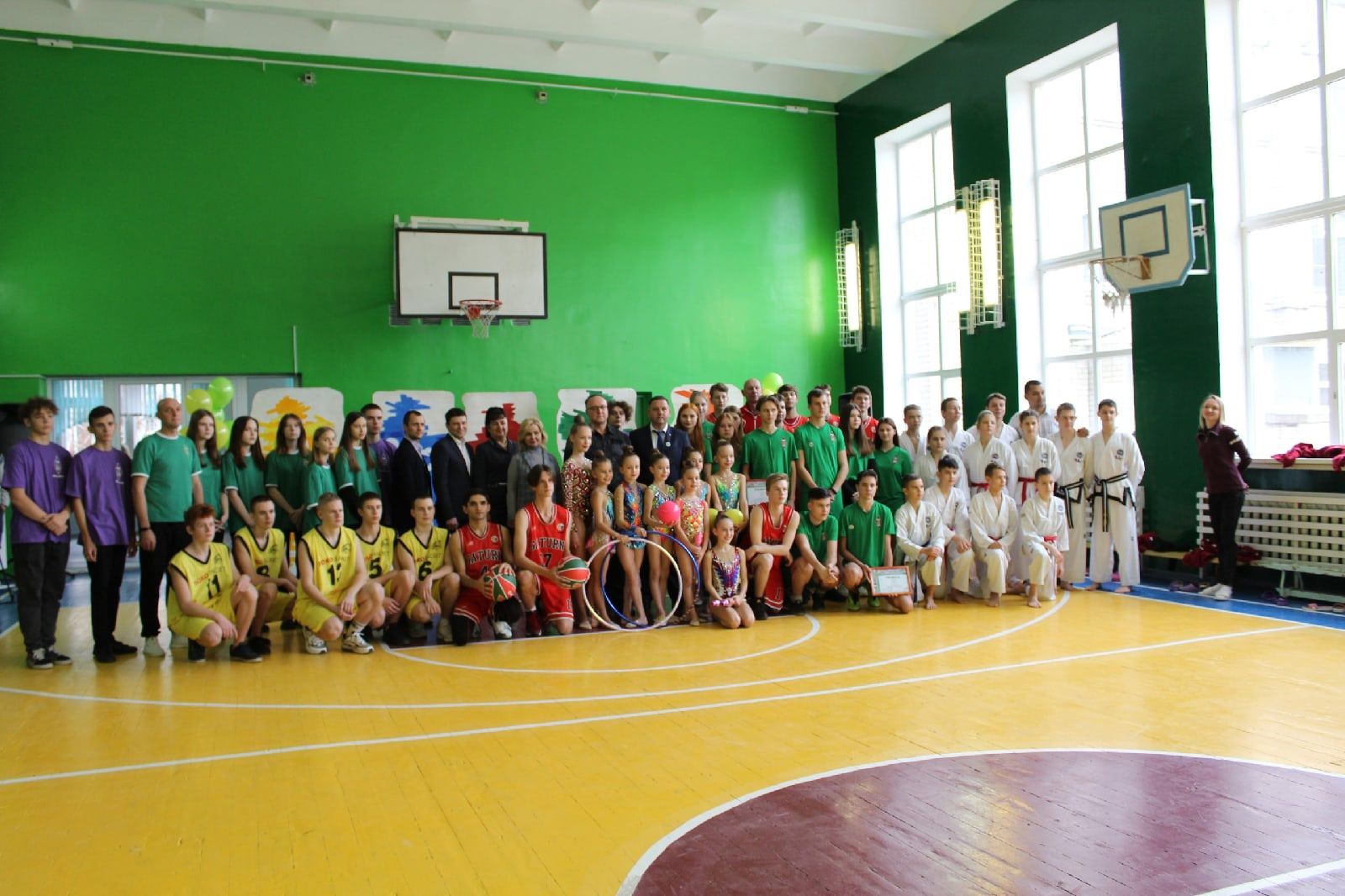 2 ноября 2021 года состоялся первый сбор спортивного клуба
определили: - миссию клуба- направления работы- варианты названия
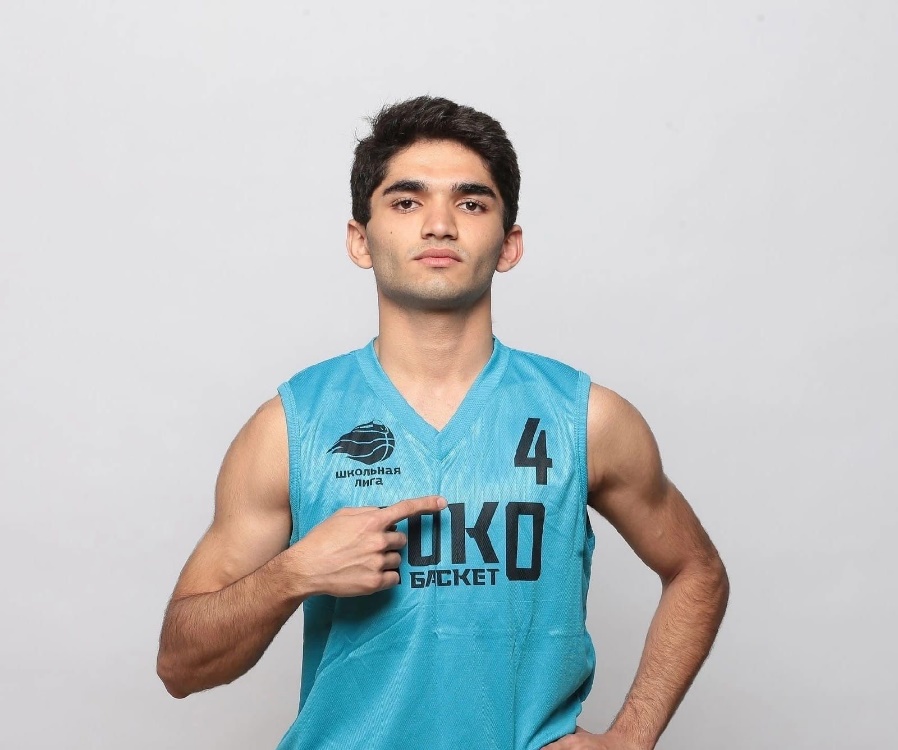 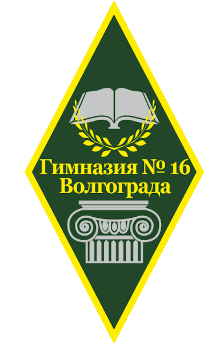 Байрамов Мирзахан
                (10 класс)
Многократные победители и призеры Первенства Области, финалисты Первенства России, победили ЮФО, бронзовые призеры Всероссийского финала чемпионата по баскетболу среди школьных команд.
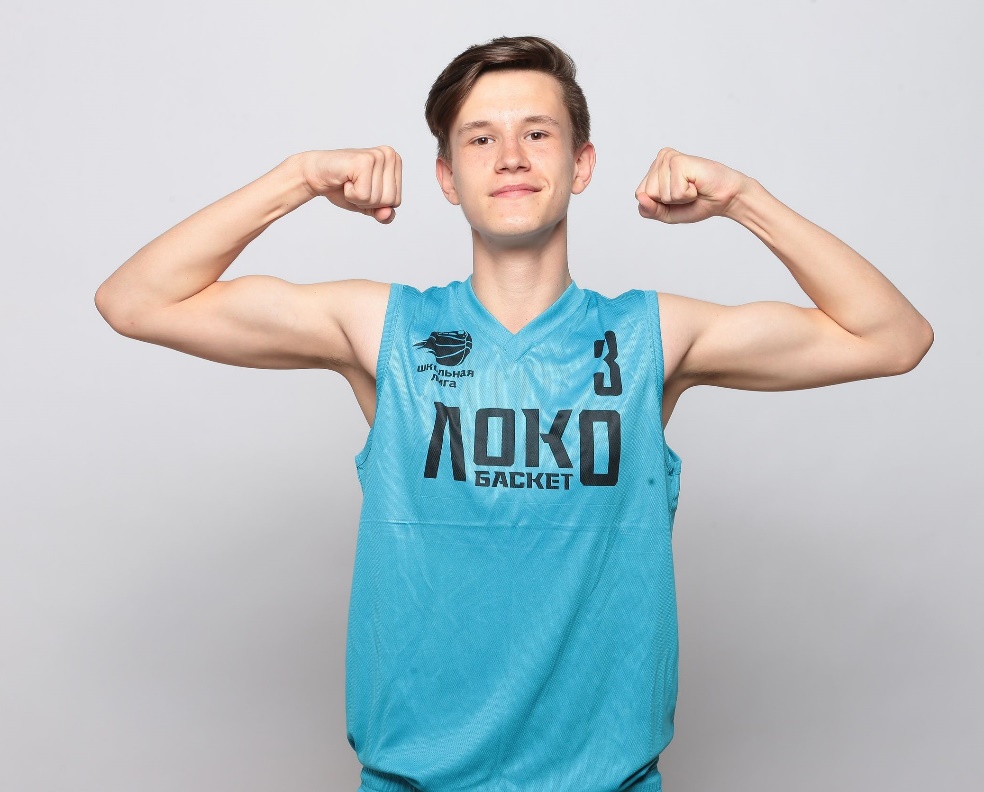 «Баскетбол для нас стал неотъемлемой частью жизни. Мы занимаемся уже почти 9 лет этим видом спорта.»
Якунин Максим
(10 класс)
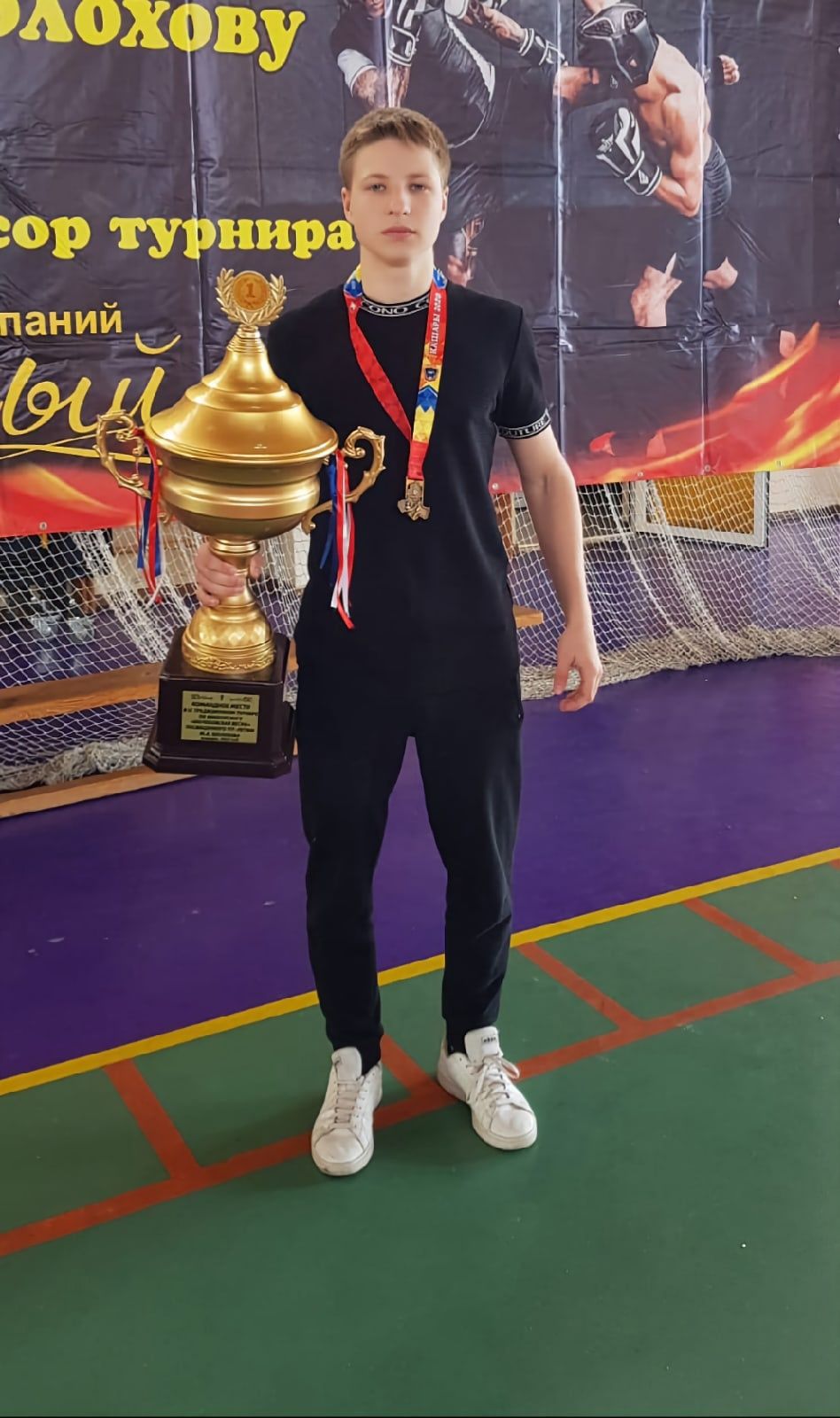 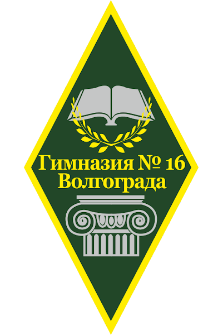 Слащёв Семён 
(10 класс, мастер спорта по кикбоксингу)
Кикбоксинг воспитал во мне множество различных положительных качеств. Я занимаюсь данным видом спорта уже около 6 лет и являюсь многократным победителем областных турниров , двухкратным победетилем ЮФО и победителем Первенства России среди юниоров , в котором мне удалось выполнить норматив Мастера спорта России. 
В 2022 году стал именным стипендиатом
Волгоградской области.
Декабрь
Турнир по настольному теннису среди учащихся гимназии 16
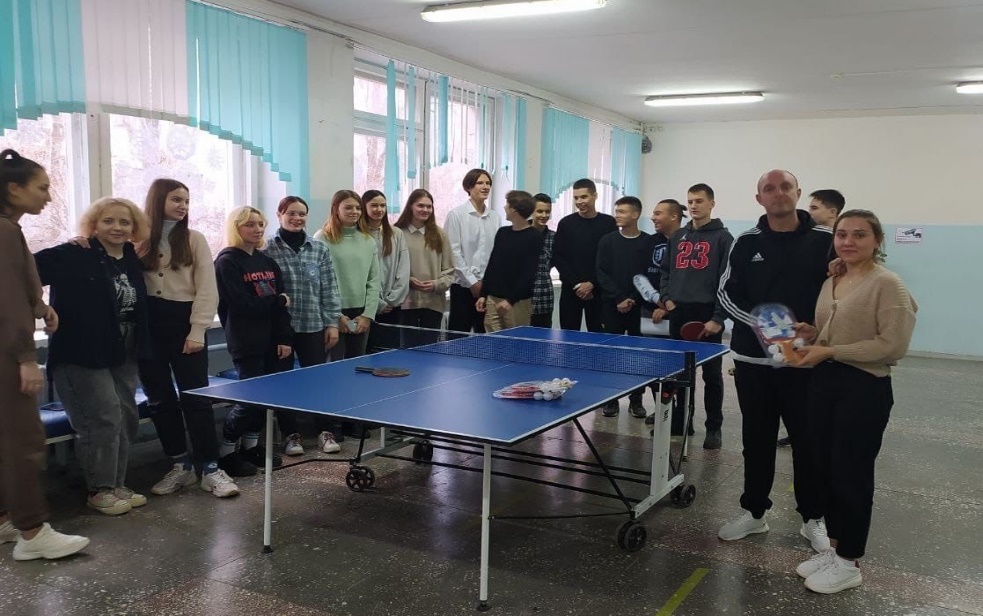 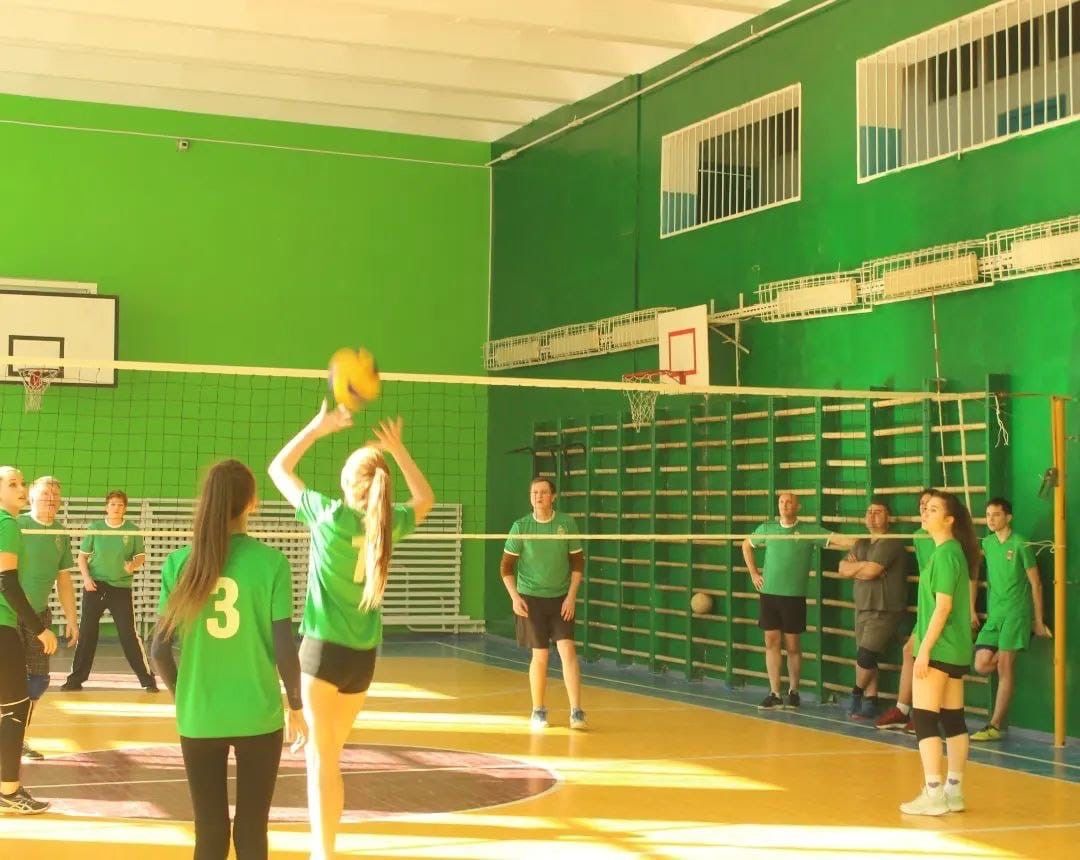 Январь
Соревнования по баскетболу среди 8-9
классов
Февраль
Волейбол (родители учащихся, учащиеся
Гимназии)
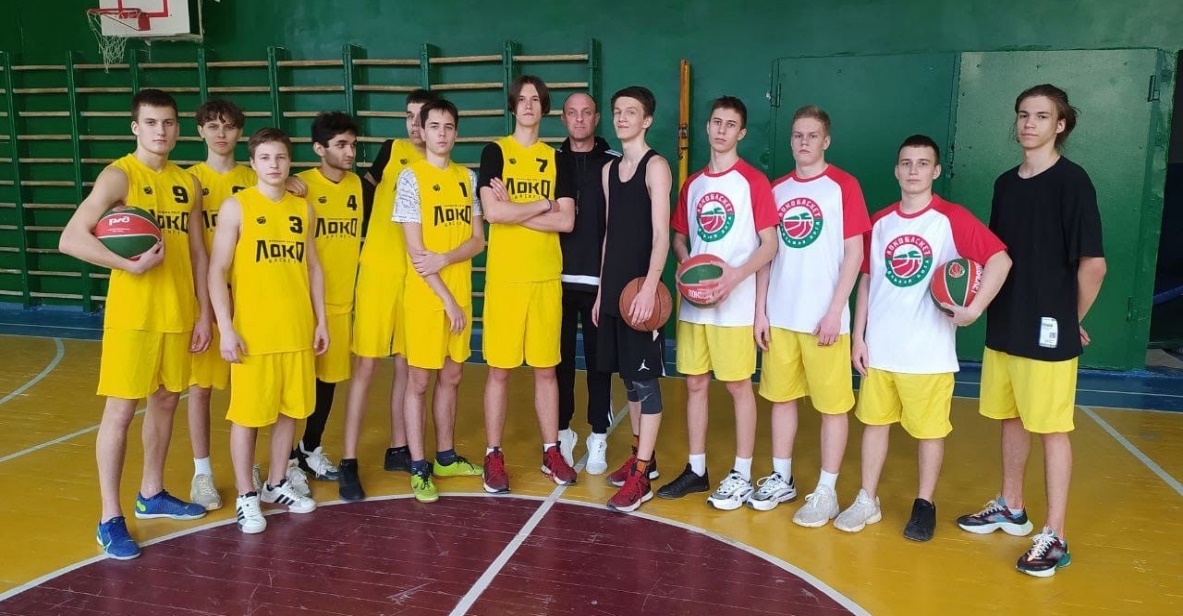 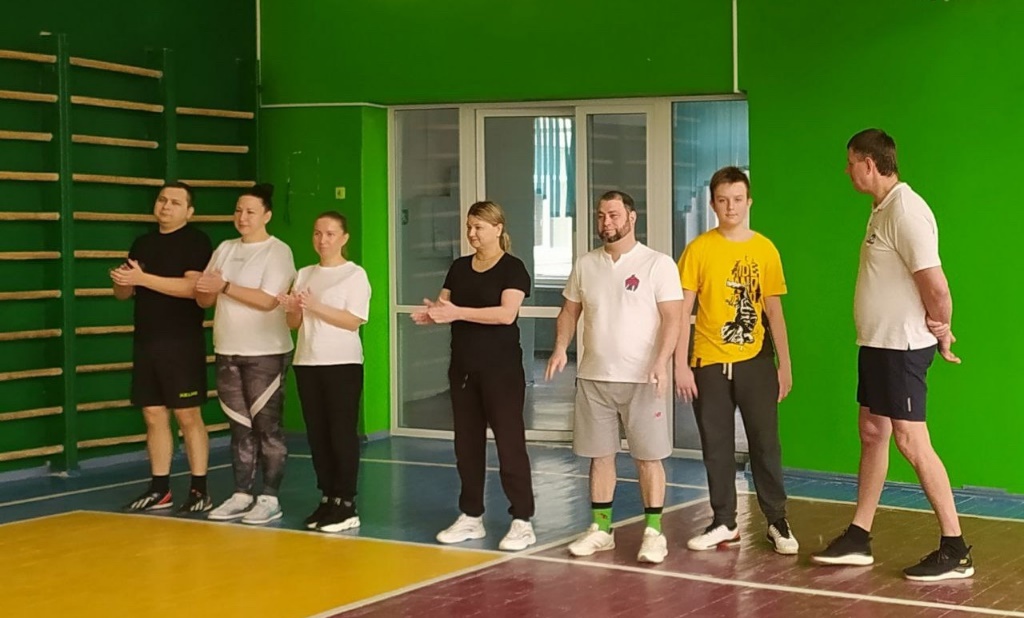 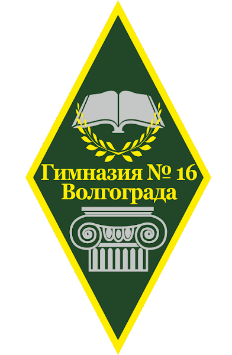 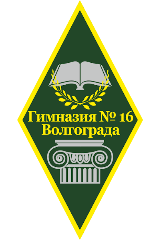 Январь
Соревнования по баскетболу среди 10-11
классов
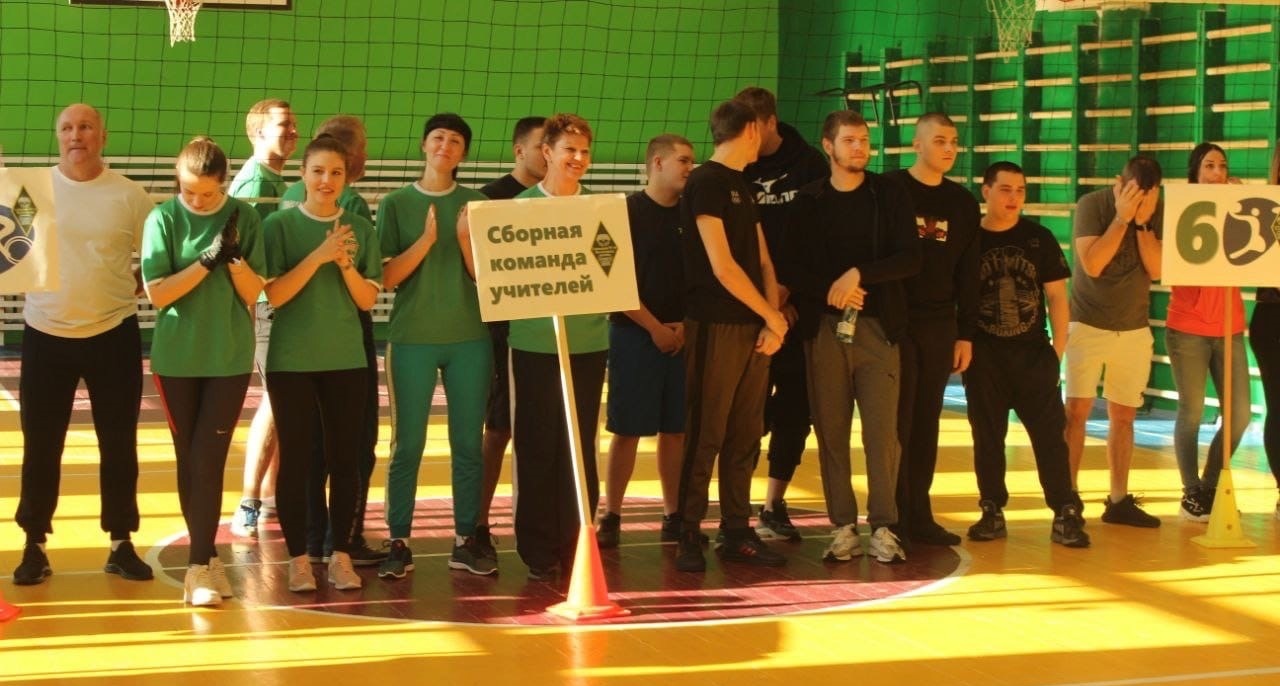 Декабрь
Соревнования для начальной школы 1-4 классы «Веселые старты»
Февраль
Турнир по волейболу среди учителей,
 учеников Гимназии,
родителей учащихся и
выпускников
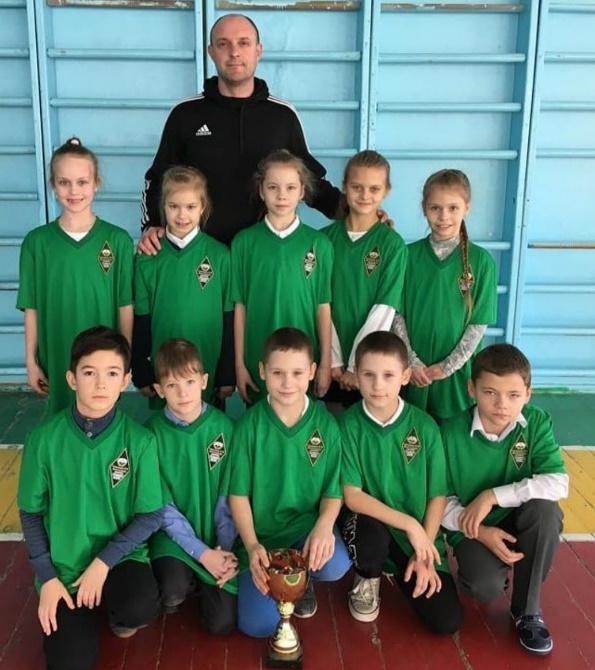 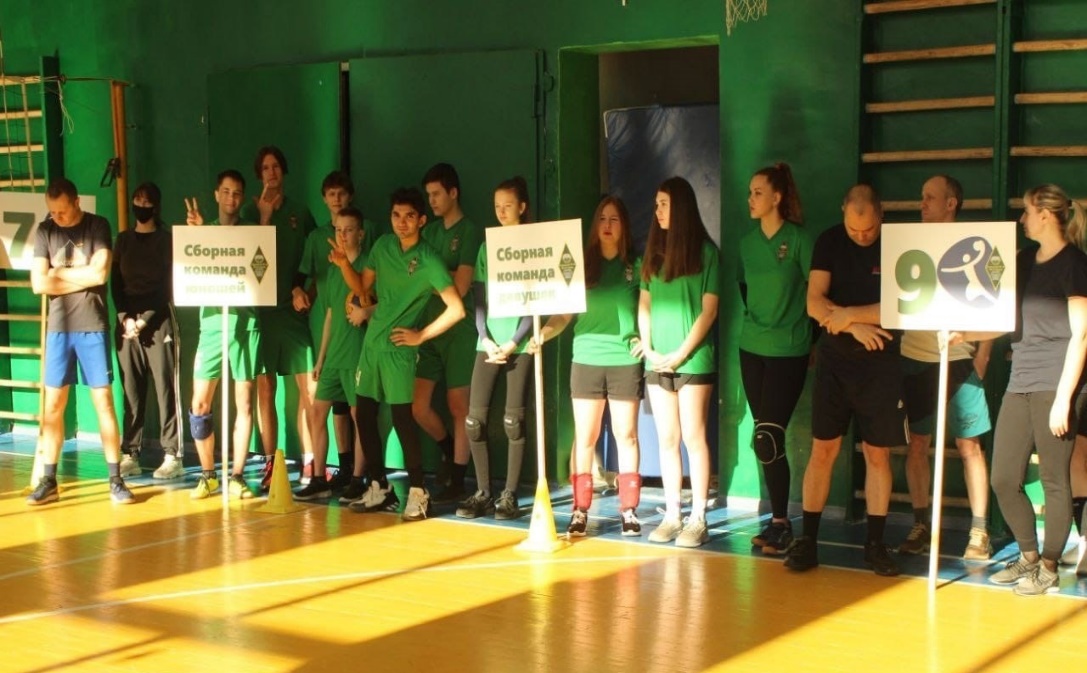 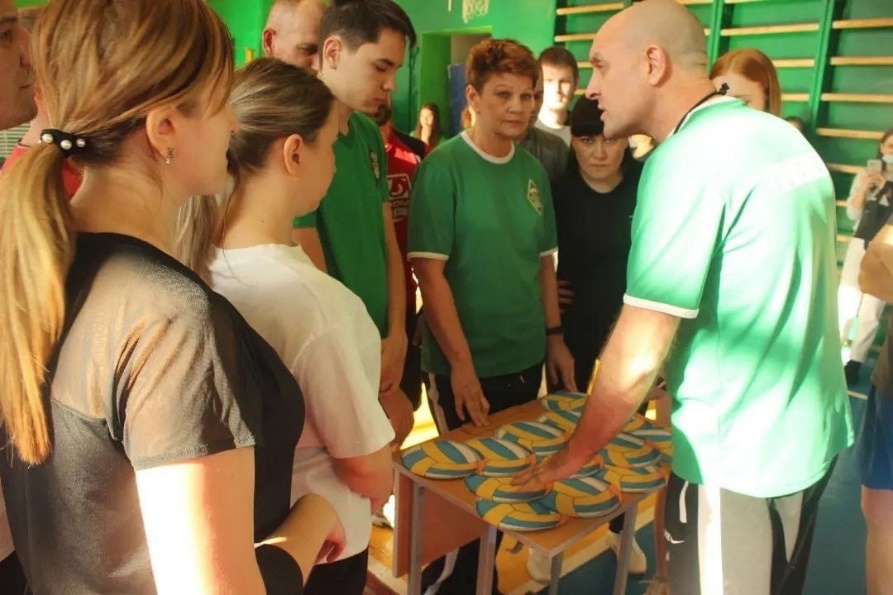 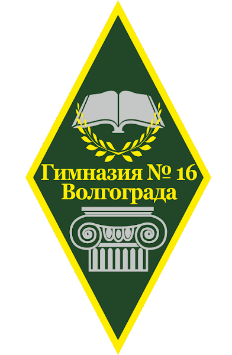 В течении учебного года для учеников Гимназии проводятся мастер классы по различным видам спорта, с приглашением Олимпийских чемпионов и заслуженных спортсменов Волгограда и области
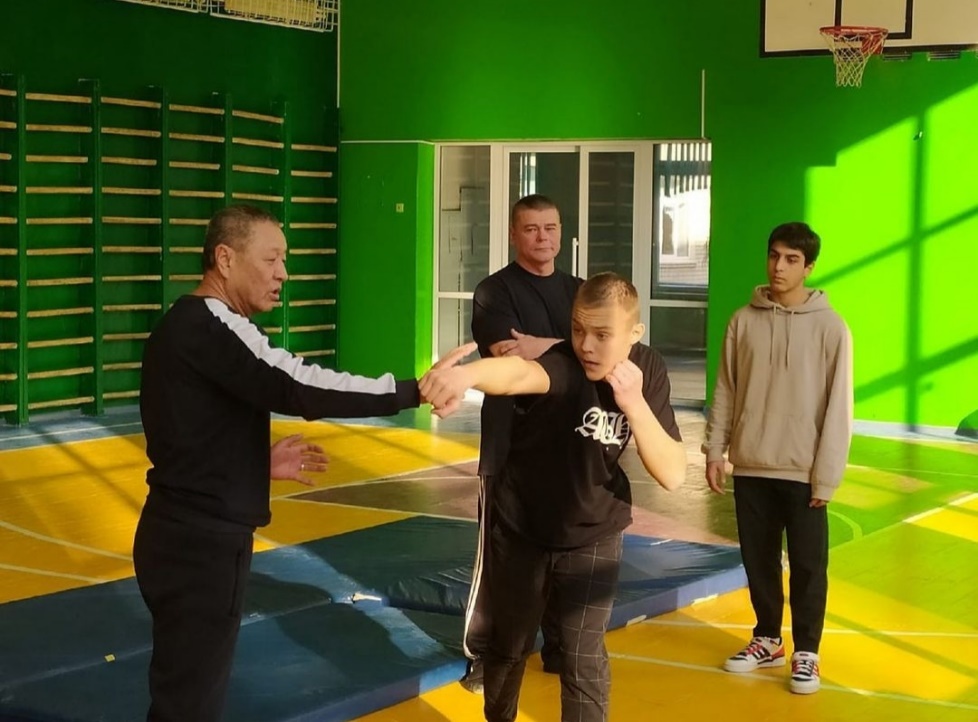 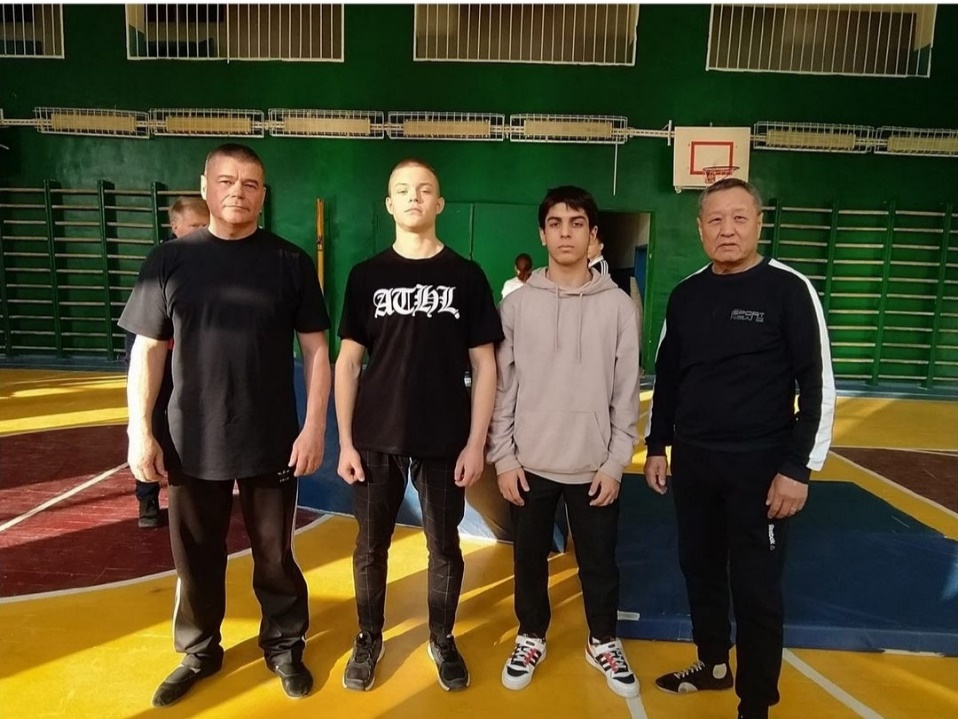 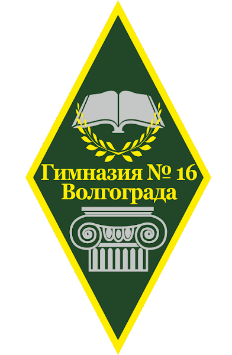 Стали популярны и очень востребованы утренние зарядки для параллелей начальной школы
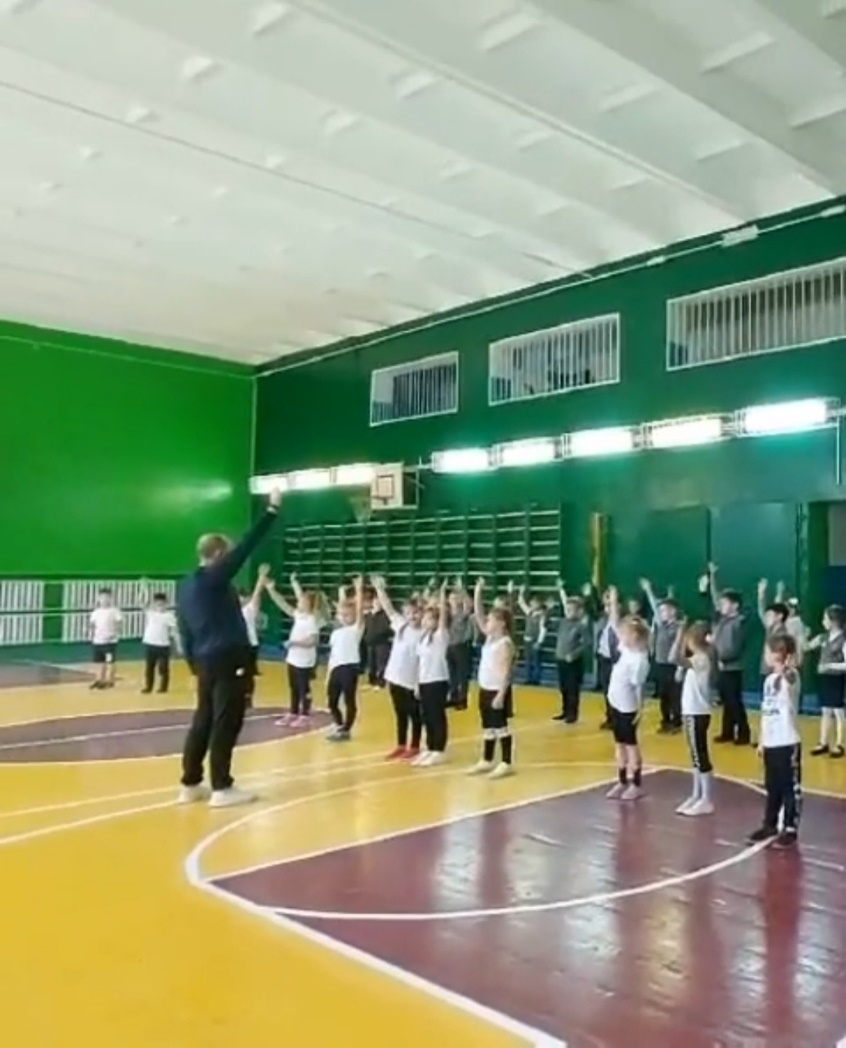 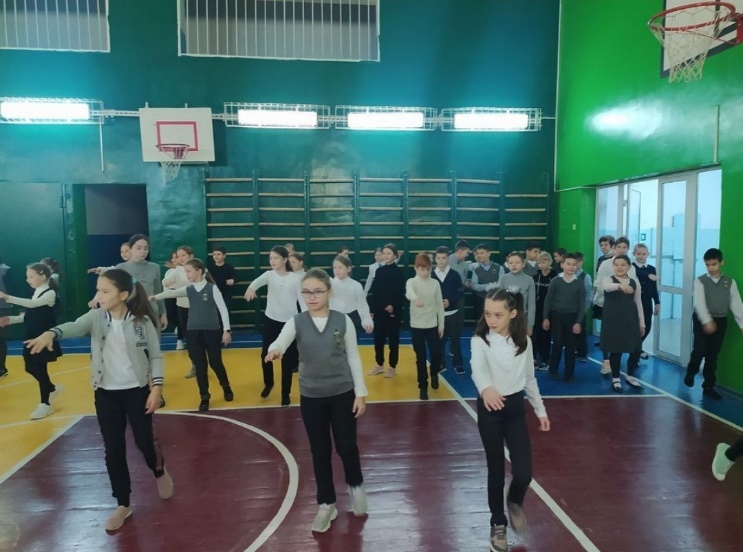 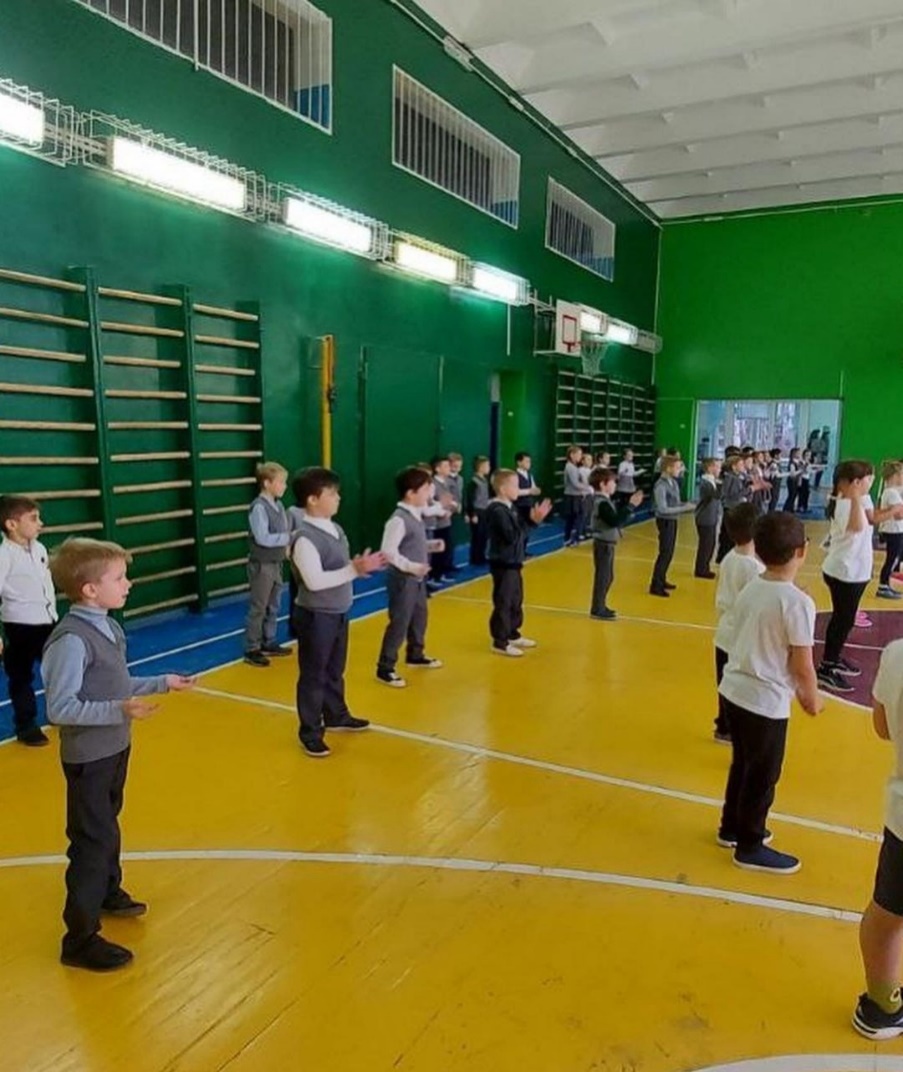 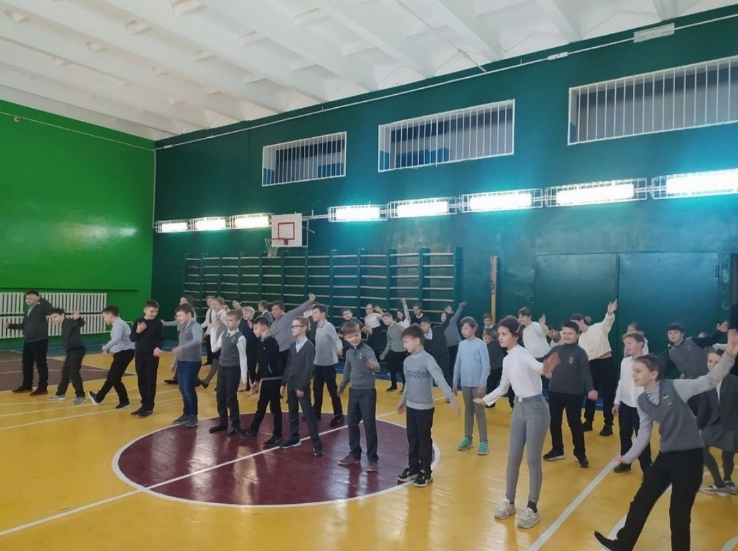 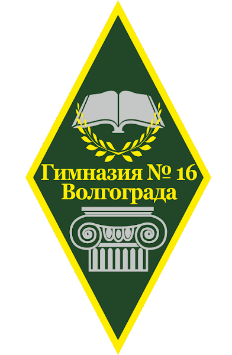 В течении учебного года на базе Гимназии, на спортивных базах образовательных учреждений района и ДЮСШ проводятся товарищеские встречи по различным видам спорта
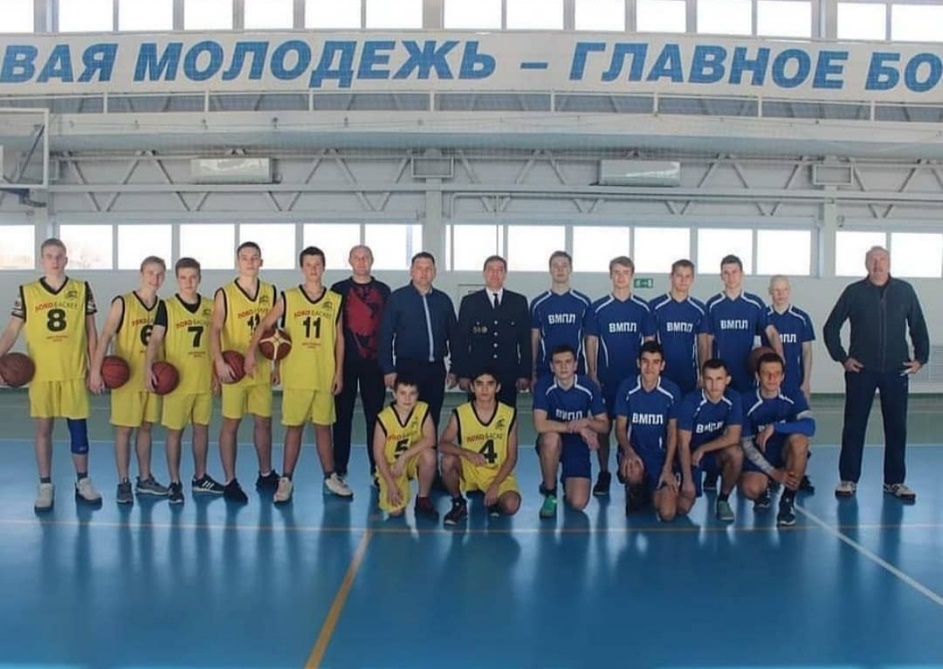 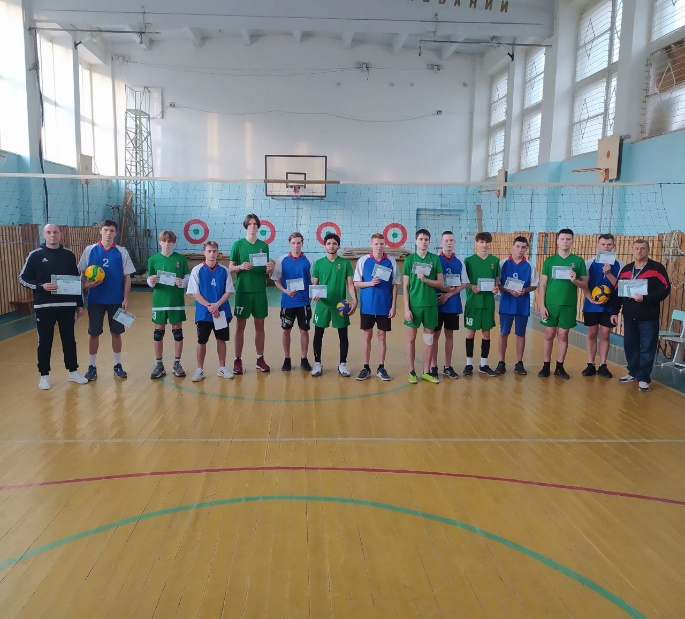 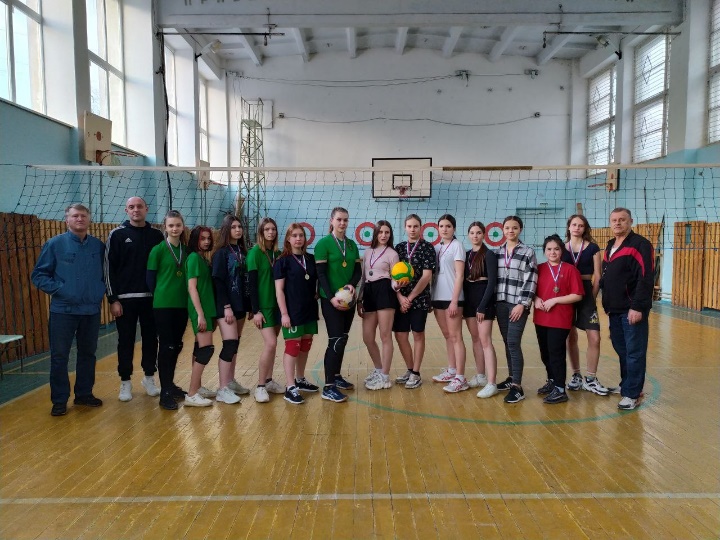 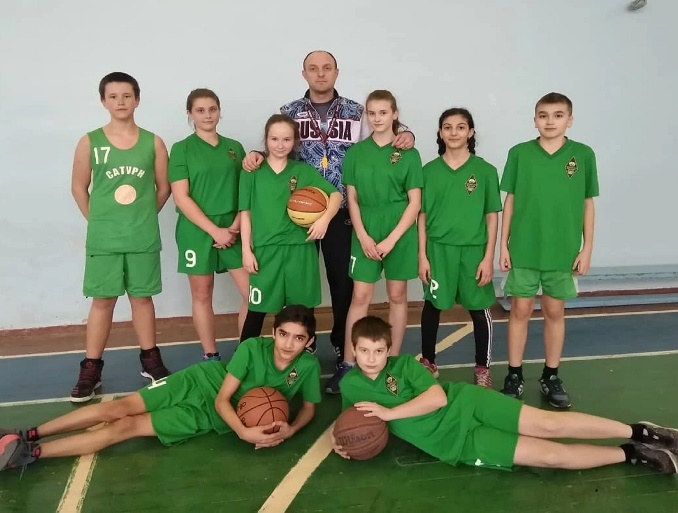 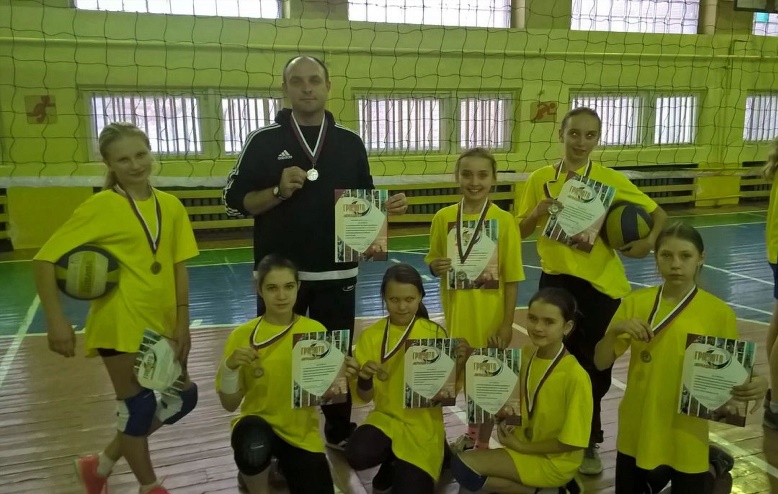 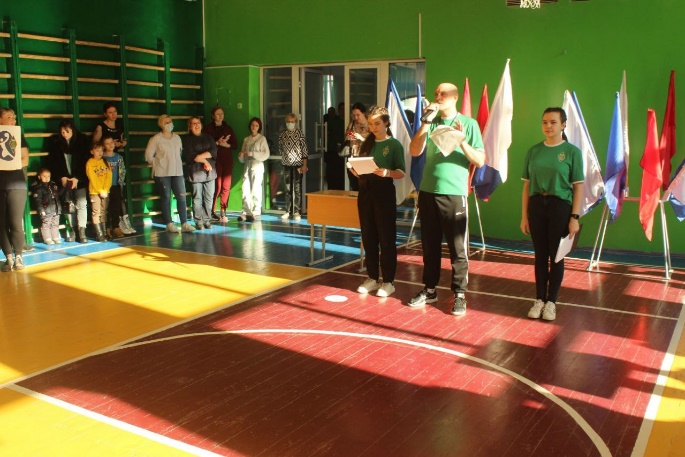 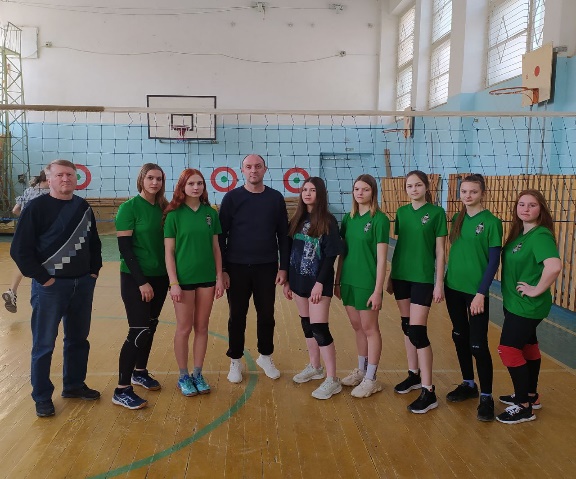 Присоединяйтесь к нашему спортивному клубу                           «спарта»
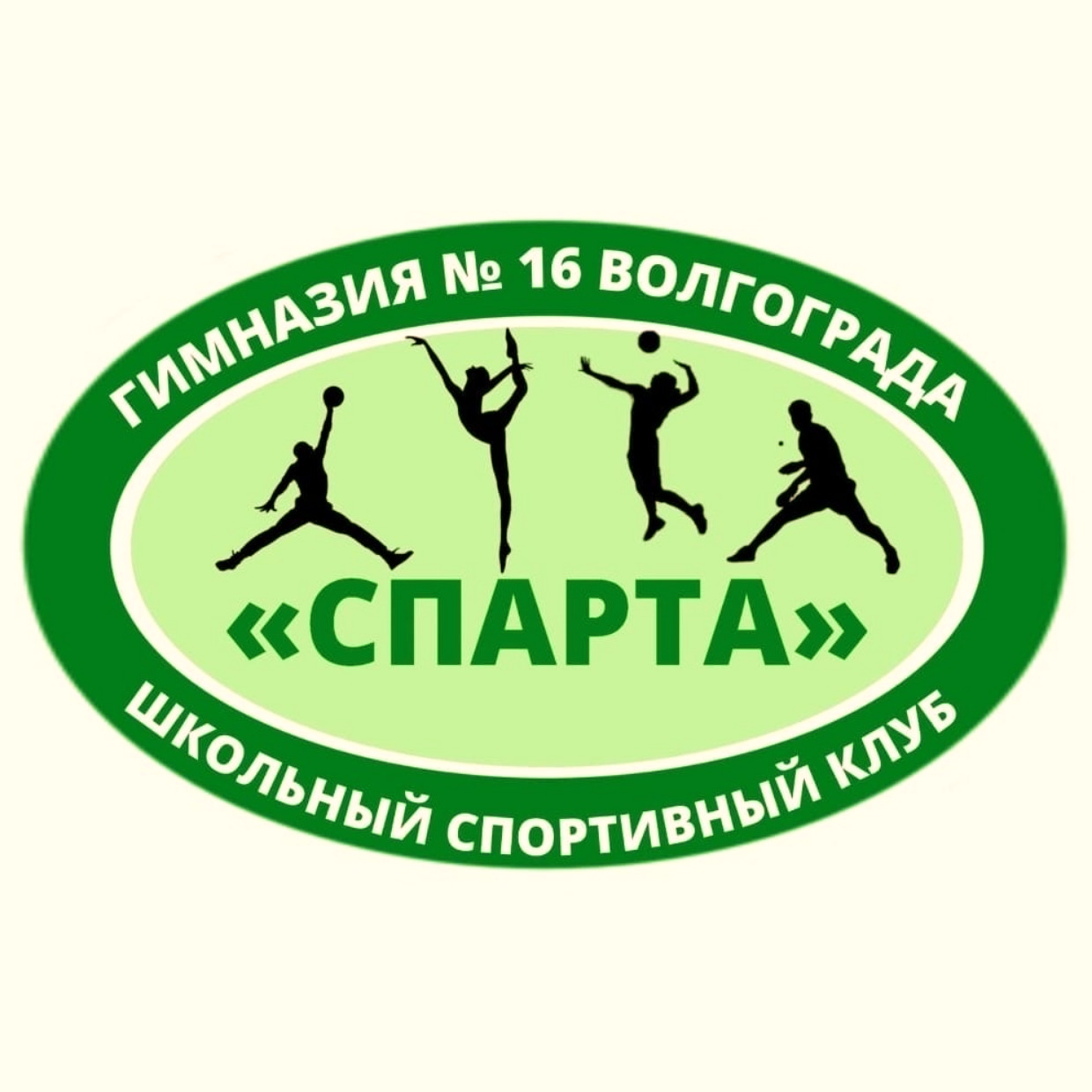 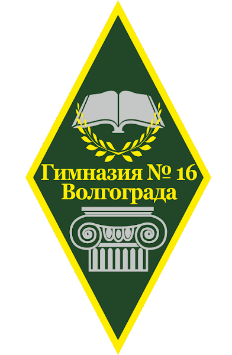 Спорт – это мы!